Tievelhovartti (09.04.2024)
Ilkka Aaltonen
09.04.2024
Agenda
Ajankohtaiset ja tekemisen painopisteet
Ilkka Aaltonen
10.6.2021
Ajankohtaiset ja tekemisen painopisteet
Tiestötiedot (ydinprosessien vuosikellojen mukaiset tehtävät)
Ajantasainen tiedote (Tiestötiedot_viestintä_Q2_Q3_2024) on julkaistu: https://vayla.sharefile.eu/public/share/web-sb3f258df20b94f2ea6ca13df1ce0cace
Tietojen ajantasaistaminen
Varustepäivitykset: 1.10.2025 alkavien urakoiden osalta varustepäivitykset tehty. Lähtötietoirrotuksia voi kysyä operoinnista. 
Tukiklinikalla ohjeistettu inventointeihin liittyvien testiaineistojen lähettämisestä operoinnille.
Tukiklinikan 5.4.2024 nostot: https://ohje.velho.vaylapilvi.fi/wp-content/uploads/2024/04/Tukiklinikka-5.4.2024.pdf 
1.10.2025 alkavien hoidon urakoiden luokitustietojen päivitys tällä viikolla Tievelhoon.
Viherhoitoalueet- ja kuviot saatavilla AVA:lta ja katseltavissa Suomen Väylistä.
Asukastiheys kohdeluokalta poistettu tiedot, joissa asukastiheys alla 15 henkilöä.
Kuivatusinventointiin liittyvät päivitykset aloitettu. Ojan pohjat kohdeluokkaan tuotu tietoa runsaasti.
Käyttöliittymäkehitys
Tieosuushaun MVP-version käyttäjätestaus käynnissä. Tavoite tuotantoon otolle huhtikuu.
OID haku viety tuotantoon.
Ohjeet ja viestintä
Tietorakennemuutoksista infosivu lisätty ohjesivuille: https://ohje.velho.vaylapilvi.fi/tievelho/tietorakenne/tietorakennemuutokset/ 
Varusteinventointi ohje viimeistely vaiheessa, julkaisu myöhästynyt tavoiteaikataulusta. Julkaistaan huhtikuun aikana.
Muut nostot 
Vexline versio on päivitetty 3.4.2024 versioon 1.2.: https://paikkatieto.vaylapilvi.fi/vexline/
Uusi päivitetty RHR -aineisto tulossa tietopalveluihin huhti-toukokuussa.
3
Seuraavat Tievelho-vartin teemaosat
9.4.	Ei aihetta
23.4 	Tiekamu (eli Viitekehysmuuntimen yhteydessä toimiva Tie- ja 	katuverkon muuttuneiden osuuksien rajapintapalvelu)
7.5.	Paikkatietopalvelut
21.5.	Tieomaisuuden hallinta Fluent Kunto-järjestelmällä

Kesällä pidetään Tievelho-varteissa taukoa
Syksyn aiheista voitte antaa ehdotuksia, mutta ainakin yhtenä aiheena dynaaminen tieosoiteverkko ja mitä se tarkoittaa.
Tulossa infopläjäys Tietilastoista (Tilastokeskus)
4
Käyttäjähallinta, käyttäjätuki ja palaute
Velho ohjeet: https://ohje.velho.vaylapilvi.fi/
Operointi: tiestotuki@vayla.fi 
Tievelhon osalta kaikki henkilöt, joilla on extranet tunnukset pääsevät käyttämään järjestelmää. Projektivelhon osalta Sami Mäkelällä on käyttäjähallinta
Palautetta voi antaa velhotuki@vayla.fi osoitteeseen tai suoraan käyttöliittymästä
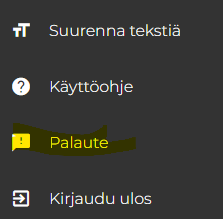 5